2 Partnerships with professionals
Partnerships and Collaboration
Partnerships with other professionals are ongoing long-term relationships based on shared values and commitment
Collaboration is working together to achieve shared goals
Effective partnerships always involve collaboration
Professionals may collaborate for brief or extended periods of time and for a specific purpose or for a number of purposes
Partnerships and early learning professionals
Partnerships between early childhood professionals are characterised by:
respect for each other’s experience and expertise
open and ongoing constructive communication 
trust
clarity about roles
agreed goals or purpose
openness to different views and perspectives and willingness to learn from others
commitment to building relationships
collaboration with families and children
Examples of Partnerships
Maternal and child health services (which can take several forms)
Long day care centres
Early learning programs
Family day care
Sessional kindergartens
Playgroups and supported playgroups
Occasional care
Before and after school and vacation care services
A range of services for children with a disability or developmental delay
Specialist support services
Schools
Risks
Families may get conflicting or confusing information
Relationships between families and professionals may break down
There is little or no consistency and continuity in children’s experiences
Educators don’t get the support they need
The child and family are not supported well
Benefits of partnerships
Holistic approaches to children’s learning and development
More individualised responses to children and families, for example when there is a need for an assessment or to be seen by a specialist
More efficient and quicker responses to urgent needs, such as financial assistance, housing or medical treatment
More inclusive practices
Transitions for children that support continuity in their learning and development
Improved access to services
Less likelihood of conflicting or confusing advice or information
Families not having to continually retell their story
Benefits of partnerships
Partnerships are especially important for children with disability, developmental delay or additional learning needs, those from at-risk families, gifted children and those who have experienced abuse and neglect
Working in partnership ensures that goals and approaches are compatible and that everyone operates with a more complete picture of the child and family
Benefits of partnerships (cont.)
A more holistic, complete and integrated picture of the child, which makes it easier for professionals to give every child the support they need to meet their learning and development needs and build on their strengths
Opportunities to learn from each other – to be exposed to different perspectives and new information and to critically reflect together
Making the best use of skills, knowledge and experience and applying their collective expertise to their work
More opportunities to participate in professional development
Benefits of partnerships (cont.)
The satisfaction of sharing their particular expertise and knowledge with others
Opportunities for coaching, being mentored, mentoring and reducing professional isolation
A more powerful voice coming from a broader and larger network and therefore a stronger base for advocacy and greater potential to influence policy, practice and general understanding within the community
Benefits of continuity
Continuity between family childrearing practices or traditions and those practices found in early childhood settings
Continuity of professionals’ relationships with the child and family over time
Continuity of practice/pedagogy between settings, such as between a kindergarten and a prep class
Transitions and stress
Transitions can be complex and challenging for young children and their families, particularly for children with trauma
Partnerships and collaboration among professionals, children and families can reduce stress and contribute positively to the transition process
A positive Start to School initiative
The initiative:
recognises the critical nature of early learning and development and the importance of support to provide continuity of learning
builds on the understanding that transition is a process, not a point-in-time event, and starts well before, and extends far beyond, the first day of school
identifies strategies for facilitating and supporting children’s adjustment to the changes they will experience, and creates a common planning approach for families, services and schools to access and adapt to local contexts
Results of Effective transitions
increased likelihood that children’s new experiences take account of and build on their prior knowledge and experience
greater understanding by Prep teachers of curriculum and children’s learning and development in prior-to-school services and vice versa
Prep teachers having accurate up-to-date information about each child
families and children feeling more positive and secure about starting school
prior-to-school educators feeling more valued for their knowledge
stronger connections and relationships among educators and service providers
more comprehensive planning for children with disability starting school
partnerships
each service’s context is unique and this will impact on partnerships
the more isolated a professional or service is the more important it is to take small steps to establish partnerships
it is important to have a designated person whose central role is to bring about and strengthen collaboration and partnerships
it is important to have commitment and support from managers and leaders to provide required resources
Practices that contribute to partnerships
communicating openly and constructively with other professionals
working toward shared goals
valuing the expertise of other professionals and making referrals when appropriate
leading collaboration and partnerships and encouraging others to lead
committing to working together to advance knowledge about children’s learning and development
Privacy
Ethical and legislative obligations related to families’ and children’s privacy, both in written records as well as conversations about a child with other professionals
Victorian privacy legislation includes:
Information Privacy Act 2000
Health Records Act 2001 
Public Records Act 2002
Commonwealth Privacy Act 1988 may also apply to early childhood services
Communication strategies
Communication strategies that support collaboration include:
holding meetings that encourage open communication and consideration of all perspectives
embedding formal processes to support collaboration rather than it being an add-on
sharing information
benefits of Planning with other professionals
Educators take account of children’s experiences in different settings
Professionals gain multiple perspectives on a child’s learning and development 
Plans are based on shared comprehensive assessments of children’s learning and development, which provides a more holistic and complete picture of the child
Making referrals
Collaboration leads to professionals referring children and families when the skills and expertise of others are called for and working closely with those professionals when needed
Positive, respectful relationships with other professionals may require confronting biases or misconceptions about their work
Leadership and partnerships
Capable leadership is essential and includes recognising that partnerships may involve:
bringing together different philosophies and expertise
dealing with varying expectations
confronting hierarchical power and status differences
working through different views about roles and responsibilities
Commit to working together
Many professionals and services are involved in formal or informal partnerships with research institutions and government departments. These partnerships help to translate research into policy and practice
In these partnerships early childhood professionals help to produce new knowledge as they share their valuable expertise and experience
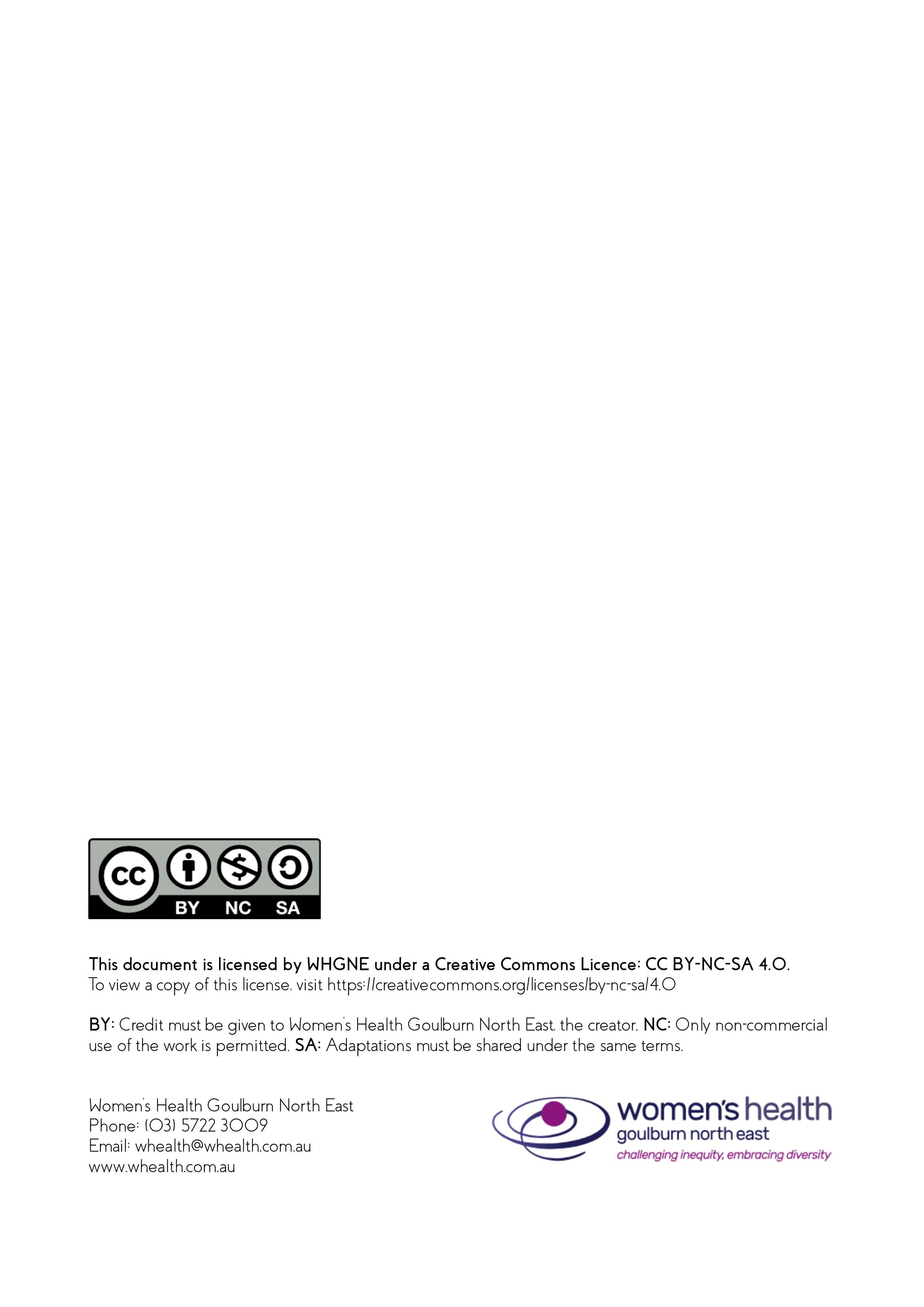